MESA DE TRABAJO CON EL EQUIPO  
DE ESTUDIOS AVANZADOS - VPDS
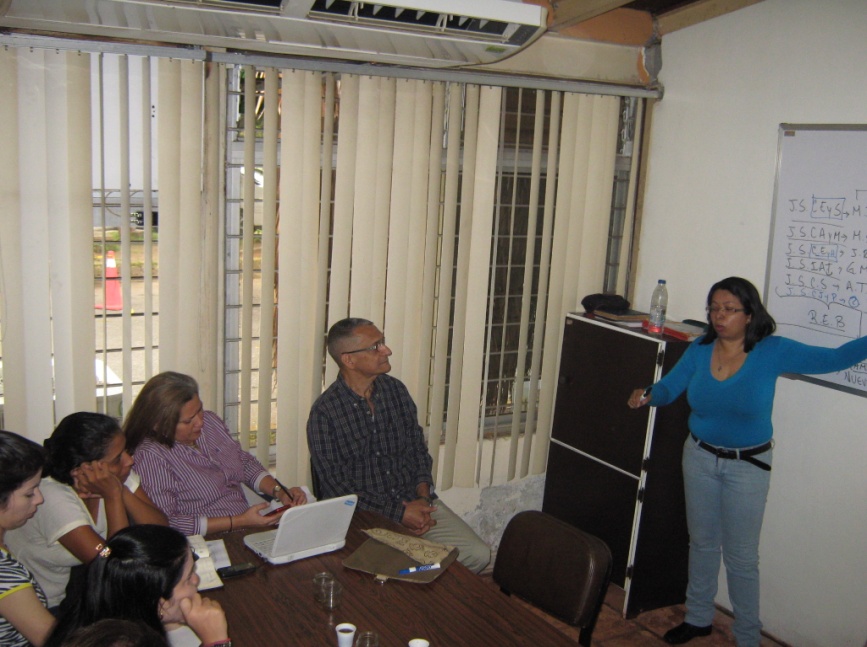 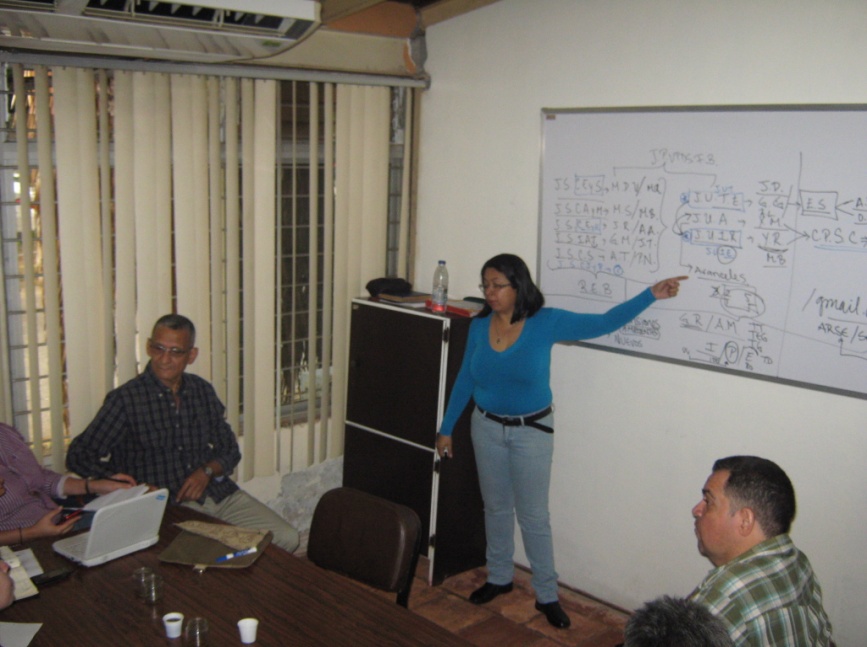 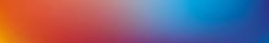 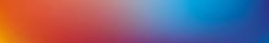 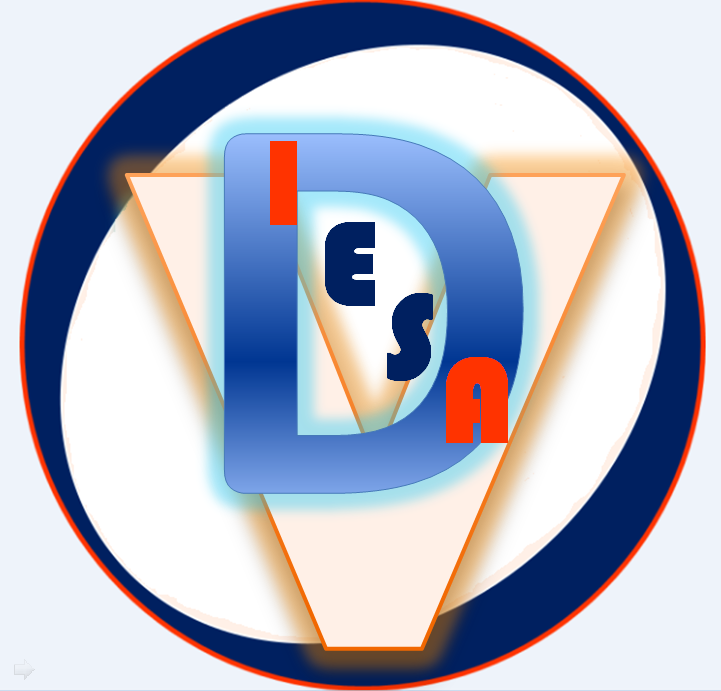 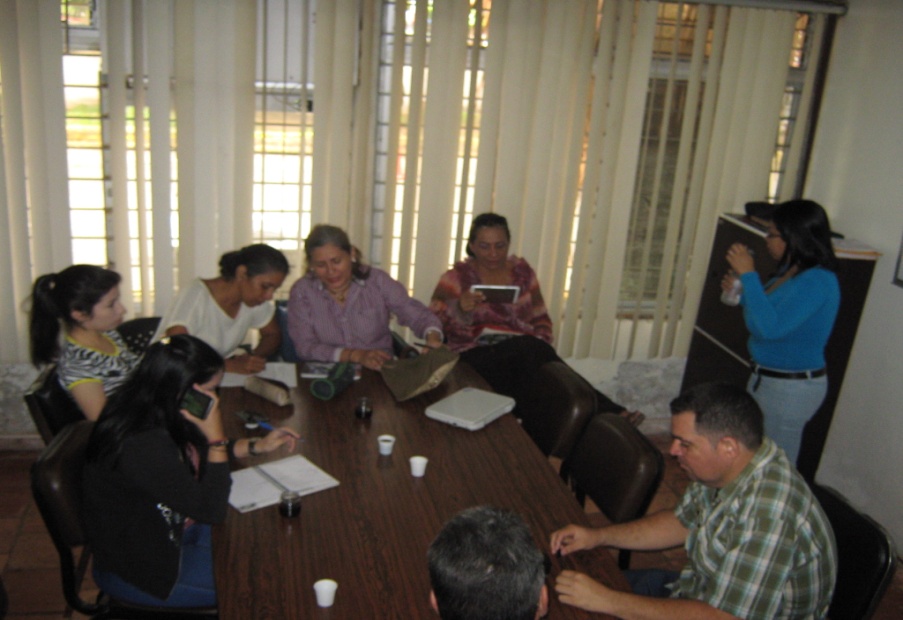 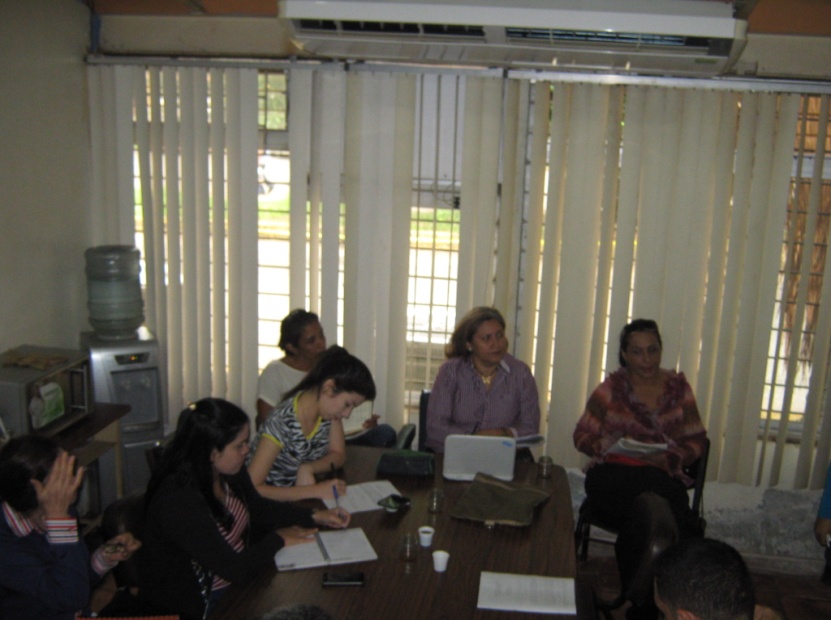 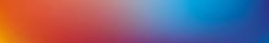